Міжнародне інформаційне право
Інституції, принципи, документи
Міжнародне інформаційне право
Міжнародне інформаційне право – сукупність правових норм і принципів, що регулюють якісно однорідні суспільні відносини, що виникають у міжнародній інформаційній сфері, зокрема, і вгалузі забезпечення свободи вираження поглядів.
Джерела міжнародного інформаційного права
міжнародні договори,
міжнародні звичаї, 
статути й акти міжнародних організацій у сфері інформації,
декларації,
рекомендації,
рішення міжнародних судових установ, зокрема, Европейського суду з прав людини
Міжнародні організації, документи яких ратифіковані Україною
Ліга Націй (1919-1945)
Міжнародна конвенція про використання радіомовлення в інтересах миру (1936)
Стаття 1. Високі Договірні Сторони взаємно зобов'язуються забороняти і, в разі, коли це має місце, негайно припиняти на своїх територіях передачу будь-яких програм, які, на шкоду хорошому міжнародному взаєморозумінню, за своїм характером спрямовані на підбурювання населення будь-якої території до дій, несумісним з внутрішнім порядком або безпекою будь-якої території будь-якої Високої Договірної Сторони.
Стаття 2. Високі Договірні Сторони взаємно зобов'язуються забезпечити, щоб передачі станцій, що знаходяться на їх територіях, не були підбурюванням до війни проти іншої Високої Договірної Сторони або діями, які можуть привести до неї.
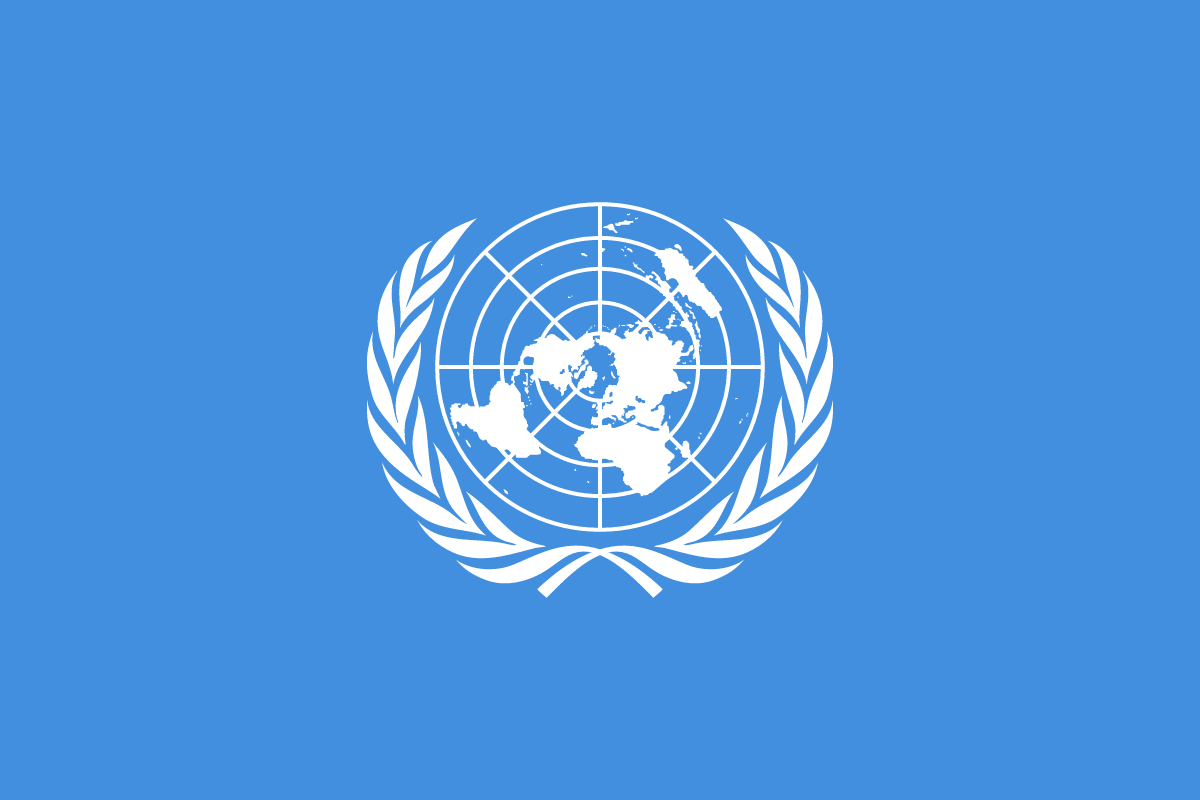 ООН
Глобальна міжнародна організація, заснована 24 жовтня 1945 на конференції у Сан-Франциско на підставі Хартії Об'єднаних Націй. 
Декларованою метою діяльності організації є підтримання та зміцнення миру й міжнародної безпеки , розвиток співробітництва між державами світу.
З 14 липня 2011 року має 193 держави-члени.
Генеральний секретар ООН - Антоніу Гутерреш.
Штаб-квартира розташована у Нью-Йорку. 
Головний документ - Загальна декларація прав людини (1948), Міжнародний пакт про громадянські та політичні права (1966), Міжнародний пакт про економічні, соціальні та культурні права (1973).
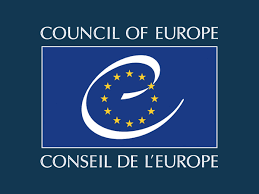 Рада Європи
міжурядова організація, до якої входить 47 держав-членів, завданням якої є:  
захищати права людини, плюралістичну демократію і верховенство права; 
сприяти усвідомленню й оцінці європейської культурної самобутності та розмаїття європейських культур; 
знаходити вирішення проблем, що існують у суспільстві (національні меншини, ксенофобія, нетерпимість, захист навколишнього середовища, клонування, СНІД, наркотики, організована злочинність і т. ін.); 
допомагати стверджувати стабільність демократії у Європі через підтримку політичних, законотворчих та конституційних реформ.
Рада Європи
Рада була офіційно заснована 5 травня 1949 року Лондонською Угодою, підписаною десятьма країнами-засновниками. 
Основною статутною умовою для вступу країн до Ради Європи (РЄ) є визнання державою-кандидатом принципу верховенства права, її зобов'язання забезпечити права та основні свободи людини всім особам, які знаходяться під її юрисдикцією.
Штаб-квартира Ради Європи знаходиться у Страсбурзі.
Входить 47 держав-членів європейського простору. 
Основний документ – Конвенція про захист прав людини і основоположних свобод (1950).
Фундаментальні цінності Ради Європи
Генеральний секретар Ради Європи
Марія Пейчинович-Бурич
Принципи міжнародного інформаційного права
Принцип (право держав на) здійснення чи санкціонування здійснення транскордонного радіомовлення і телевізійного мовлення.
Принцип (обов’язок держав) попередження і припинення розповсюдження ідей, які засуджуються міжнародним співтовариством.
Принцип (обов’язок держав) забезпечення вільного доступу населення до засобів масової інформації.
Принцип (право держав) протидії держав розповсюдженню на своїй території ідей, які заборонені міжнародною спільнотою і представляють собою загрозу державній безпеці, громадському порядку, здоров’ю і моральності населення.
Принцип (право держав) розвитку державами своїх інформаційних інфраструктур для досягнення своїх політичних, економічних і культурних цілей.
Принцип (обов’язок) попередження і припинення використання засобів масової інформації для образливої чи ворожої іншим державам пропаганди і для втручання в їх внутрішні справи.
Принцип (обов’язок) заохочувати поширення прогресивних загальнодемократичних ідей.
Принцип (обов’язок) здійснення контролю за діяльністю національних ЗМІ, що поширюють ідеї та відомості за кордоном.
Принцип неприпустимості будь-якої дискримінації держав в отриманні доступу до відкритої інформації і до нових інформаційних і комунікаційних технологій.
Принцип співробітництва держав в інформаційній сфері.
Документи ООН у галузі інформації, які ратифіковані Україною
Загальна декларація прав людини (1948)
Міжнародний пакт про громадянські та політичні права (1966)
Декларація щодо неприпустимості втручання у внутрішні справи держав, про захист їх незалежності та суверенітету (1965)
Декларація керівних принципів з використання мовлення через супутники для вільного розповсюдження інформації, розвитку освіти та розширення культурного обміну (ЮНЕСКО, 1972)
Декларація щодо основних принципів, що стосуються внеску засобів масової інформації у зміцнення миру та міжнародного взаєморозуміння, у розвиток прав людини (ЮНЕСКО, 1978)
Принципи використання державами штучних супутників Землі для міжнародного безпосереднього телевізійного мовлення (1982)
Конвенція про охорону та заохочення розмаїття форм культурного самовираження (ЮНЕСКО, 2005)
Конвенція про права осіб з інвалідністю (2006)
Резолюція про сприяння та захист прав людини в Інтернеті (2012)
Програма ЮНЕСКО «Інформація для всіх" щодо розбудови інформаціного суспільства (2000)
Це єдина міжурядова програма, присвячена виключно сприянню загального доступу до інформації та знань з метою створення якісно нових умов розвитку науки, освіти та культури, що є ключовим моментом розбудови суспільства знань.
Головна мета - повсюдно сприяти розвитку "освіти для всіх", "вільному обміну інформацією і знаннями" і збільшенню засобів комунікації між людьми.
Програма повинна сприяти зменшенню розриву між інформаційно-багатими і інформаційно-бідними.
Програма ЮНЕСКО «Інформація для всіх«: основні розділи програми
Розвиток інформаційної політики на міжнародному, регіональному і національному рівнях.
а) Досягнення міжнародного консенсусу по концепції про загальний і рівноправний доступ до інформації як одного з основних прав людини.
Б) Досягнення міжнародного консенсусу в рамках етичних і правових принципів, що відносяться до кіберпростору.
в) Створення міжнародної організації по спостереженню за міжнародною, регіональною і національною інформаційною політикою.
г) Створення кліринг передового досвіду управління, заснованого на застосуванні інформаційно-комунікаційних технологій (ІКТ).
Програма ЮНЕСКО «Інформація для всіх«: основні розділи програми
Розвиток людських ресурсів, навичок та вмінь у століття інформації.
а) Створення міжнародних рамок основ компютерної письменності.
б) Створення системи підвищення кваліфікації інформаційних фахівців з використанням ІКТ.
в) Створення рамок міжнародної системи акредитації і сертифікації навчальної діяльності в інформаційній сфері.
Програма ЮНЕСКО «Інформація для всіх«: основні розділи програми
Посилення ролі інституцій в забезпеченні доступу до інформації
а) Створення порталу ЮНЕСКО для доступу до інформаційних установ і організацій у всьому світі.
б) Створення національних точок доступу до безкоштовної інформації в декількох країнах кожного регіону.
в) Розробка і реалізація національних стратегій щодо оцифрування інформації в чотирьох країнах кожного регіону.
г) Створення стандартів для управління і збереження зафіксованих знань.
Програма ЮНЕСКО «Інформація для всіх«: основні розділи програми
Інформаційні технології для освіти, науки культури і комунікацій.
а) Створення міжгалузевої і міждисциплінарної інформаційної платформи для сприяння всім програмам ЮНЕСКО у формулюванні і ухваленні компетентних рішень.
б) Створення усесвітньої організації моніторингу потреб і тенденцій комп'ютерної освіти.
в) Розробка міжнародних керівних матеріалів щодо забезпечення мережевого доступу до наукової інформації.
г) Істотний прогрес в мережевій взаємодії установ і працівників культури і ЗМІ всіх країн в цілях підтримки миру, взаєморозуміння і розвитку.
д) Створення міжнародних рамок щодо гарантування і підтримки багатомовності і різноманітності культур в кіберпросторі.
е) Створення всевітньої організації моніторингу розвитку ЗМІ в інформаційному суспільстві.
Декларація принципів ООН "Побудова інформаційного суспільства - глобальне завдання у новому тисячолітті« (2003)
Цією Декларацією проголошувався напрям використання потенціалу інформаційних та комунікаційних технологій задля: 
ліквідації крайньої убогості та голоду, 
забезпечення загальної початкової освіти,
сприяння рівності чоловіків і жінок та розширення прав і можливостей жінок, 
боротьба із захворюваннями, зокрема, ВІЛ/СНІД,
покращення охорони материнства, 
сприяння екологічній усталеності й формування глобального партнерства з метою розвитку для забезпечення більш мирного, справедливого та процвітаючого світу.
Декларація принципів ООН "Побудова інформаційного суспільства - глобальне завдання у новому тисячолітті« (2003)
Ми знову підтверджуємо, що ми визнаємо необхідним фундаментом інформаційного суспільства є проголошене в статті 19 Загальної декларації прав людини право кожної людини на свободу переконань і на вільне їх вираження; це право включає свободу безперешкодно дотримуватися своїх переконань і свободу шукати, одержувати і поширювати інформацію та ідеї будь-якими засобами і незалежно від державних кордонів. Спілкування є одним з основних соціальних процесів, однією з базових людських потреб і фундаментом будь-якої соціальної організації. Воно складає серцевину інформаційного суспільства.
Кожен, де б він не знаходився, повинен мати можливість брати участь в інформаційному суспільстві, і нікого не можна позбавити пропонованих цим суспільством переваг.
Декларація принципів ООН "Побудова інформаційного суспільства - глобальне завдання у новому тисячолітті« (2003)
Декларація встановлює такі основні принципи для “інформаційного суспільства для всіх”:
важлива роль органів державного управління й усіх зацікавлених сторін у сприянні застосуванню ІКТ з метою розвитку;
інформаційна й комунікаційна інфраструктура –  необхідний фундамент відкритого для всіх інформаційного суспільства;
доступ до інформації та знань;
нарощування потенціалу;
зміцнення довіри та безпеки при використанні ІКТ;
створення сприятливого середовища на національному та міжнародному рівнях;
додатки на базі ІКТ: переваги у всіх аспектах життя;
культурна розмаїтість і культурна самобутність, мовна розмаїтість й місцевий контент;
свобода ЗМІ;
етичні аспекти інформаційного суспільства;
міжнародне та регіональне співробітництво.
Окінавська хартія глобального інформаційного суспільства (2000)
1) використання можливостей цифрових технологій (потенційні вигоди ІТ, що полягають у стимулюванні конкуренції, сприянні розширенню виробництва, створенні й підтримці економічного зростання та збільшення зайнятості, відкривають значні перспективи); 
2) подолання електронно-цифрового розриву (кожний повинен мати можливість доступу до інформації та систем телекомунікації); 
3) сприяння загальній участі (країни, що досягли успіху у використанні потенціалу ІТ, можуть сподіватися на подолання перепон, що, звичайно, виникають у процесі розвитку інфраструктури, та вирушити назустріч ефективнішій реалізації своїх цілей, на зразок скорочення бідності, охорони здоров’я, покращання санітарних умов, освіта, а також використання переваг швидкого зростання глобальної електронної торгівлі).
Документи Ради Европи  у галузі інформації, які ратифіковані Україною
Конвенція про захист прав людини і основоположних свобод (1950)
Європейська конвенція про транскордонне телебачення (1989)
Резолюція (74) 26 "Про право на відповідь – стан особи відносно преси» (Кабінет Міністрів)
Декларація "Про свободу вираження поглядів та інформації« (Кабінет Міністрів, 1987)
Комітет міністрів. Рекомендація № R (89) 7 "Про принципи поширення відеозаписів насильницького, жорстокого чи порнографічного змісту«
Документи Ради Европи  у галузі інформації, які ратифіковані Україною
Парламентська асамблея. Резолюція 1003 (1993) "Про етичні принципи журналістики«
Рекомендація № R (94) 13 "Про заходи щодо сприяння прозорості ЗМІ«
Парламентська асамблея. Рекомендація 1276 (1995) "Про силу візуальних образів«
Комітет міністрів. Рекомендація № R (96) 4 "Про захист журналістів за умов конфліктів і тиску" 
Рада Європи. Комітет міністрів. Рекомендація № R (96) 10 "Про гарантії незалежності громадського телерадіомовлення" 
Рада Європи. Комітет міністрів. Рекомендація № R (97) 19 "Про показ насильства електронними ЗМІ"
Документи Ради Европи  у галузі інформації, які ратифіковані Україною
Комітет міністрів. Рекомендація № R (97) 20 "Про "наклепницькі висловлювання«
Комітет міністрів. Рекомендація № R (97) 21 "ЗМІ та сприяння культурі терпимості«
Комітет міністрів. Рекомендація № R (99) 15 "Про висвітлення в ЗМІ виборчих кампаній«
Парламентська асамблея. Рекомендація 1407 (1999) "ЗМІ та культура демократії«
Резолюція 1165 (1998) «Право на приватність»
Загальна декларація прав людини
Загальна декларація прав людини
Текст Декларації розроблявся протягом двох років Комісією з прав людини. Комісія складалася з 18 членів різних національностей та політичних поглядів. Очолювала Комісію Елеонора Рузвельт, яка була відома своєю правозахисною діяльністю.
Загальна декларація прав людини
беручи до уваги,  що зневажання і нехтування  правами  людини призвели до варварських актів,  які обурюють совість людства, і що  створення такого світу,  в якому люди будуть мати свободу слова  і переконань  і  будуть  вільні  від страху і нужди,  проголошено як високе прагнення людей;
Стаття 2  Кожна людина   повинна   мати   всі   права  і  всі  свободи,  проголошені цією Декларацією,  незалежно від раси,  кольору шкіри,  статі,   мови,   релігії,   політичних   або   інших   переконань,  національного чи соціального походження,  майнового, станового або  іншого  становища.  Крім  того,  не  повинно  проводитися  ніякого  розрізнення  на  основі  політичного,  правового  або міжнародного  статусу  країни  або території, до якої людина належить, незалежно  від    того,   чи   є   ця   територія   незалежною,   підопічною,  несамоврядованою   або   як-небудь   інакше   обмеженою  у  своєму суверенітеті.
Трохи історії
Термін „права людини” є порівняно новим. Його стали вживати лише після Другої світової війни, коли 1945 року було засновано Організацію Об’єднаних націй. Цим новим терміном замінили інший – „природні права”. Останній втратив популярність частково тому, що концепція природного права, з якою він був тісно пов’язаний, стала предметом великих дебатів. Також новим терміном замінили номінацію “права чоловіка” - вислів, що не враховував права жінки.
Права і свободи людини
це її соціальні можливості, які визначаються економічними й культурними умовами життя суспільства і законодавчо закріплюються державою. У них виражена та міра свободи, яка об'єктивно можлива для індивіда на конкретному етапі розвитку суспільства
Головні напрями визначення суті прав і свобод людини
розглядає людину як таку, що має невід’ємні природні права, даровані їй від народження. Вони не залежать від волі держави. Основою цього напряму стала природно-правова концепція, яка вважає головним принцип свободи, невід’ємності, невідчуджуваності прав людини. Держава покликана визнавати ці права, рахуватися з ними, охороняти їх від будь-яких посягань. 
У конституціях США, Франції, Італії, Іспанії, України втілена природно-правова (надпозитивна) концепція прав людини.
сприймає права людини як категорії, що встановлюються державою, держава здійснює акт «дарування» людині її прав. Юридичний позитивізм ототожнює права людини з нормами законодавства, тобто приписами державної влади.
У конституціях Німеччини, Австрії – позитивістська концепція прав людини
Природно-правовий напрям
Позитивістський напрям
Покоління прав людини
І покоління прав людини
Невідчуджувані особисті (громадянські) і політичні права - результат буржуазних революцій 18 століття.
Право на свободу думки, совісті і релігії
Право на життя 
Право на рівність перед законом 
Право на участь в управлінні державою 
Право на недоторканість особи
Свобода від свавільного арешту
ІІ покоління прав людини (позитивні права )
пов'язане з боротьбою людей за поліпшення свого соціально-економічного становища й культурного рівня (19 – перша половина 20 ст.).
Право на працю і вільний вибір роботи
Право на соціальне забезпечення і відпочинок
Право на захист материнства і дитинства
Право на освіту
Право на участь у культурному житті суспільства
Право на достатній життєвий рівень
ІІІ покоління прав людини
Сформувалося після Другої світової війни; це передусім колективні / солідарні права
Право на мир і безпеку
Право на іфнормаційний простір і комунікацію
Право користуватися спільним спадком людства
Право на безпечне довкілля
Право на гуманітарну допомогу
Право на політичне, соціальне, економічне, культурне самовизначення
IVпокоління прав людини
пов'язане з науковими відкриттями у галузі мікробіології, медицини, генетики; є результатом втручання у психофізіологічну сферу життя людини; виникло у ХХІ ст.
Право на зміну статі
Право на трансплантацію органів
Право на клонування
Право на одностатеві шлюби
Право на штучне запліднення
Праов на евтаназію
Право на вільну від дитини сім'ю
Право на незалежне від державного втручання життя за релігійними, моральними поглядами
Право на цифрову рівність.
Загальна декларація прав людини
Стаття 19. Кожна людина  має  право на свободу переконань і на вільне їх виявлення;  це право включає свободу  безперешкодно  дотримуватися своїх  переконань  та  свободу  шукати,  одержувати  і  поширювати інформацію та ідеї будь-якими засобами і незалежно  від  державних кордонів.
Міжнародний пакт про громадянські та політичні права (1966/1976)
Стаття 19.  
1. Кожна людина має право безперешкодно дотримуватися   своїх  поглядів. 
2. Кожна людина має право на вільне вираження  свого погляду;  це право включає свободу шукати, одержувати  і поширювати будь-яку  інформацію  та  ідеї,  незалежно  від  державних  кордонів,  усно, письмово  чи  за  допомогою  друку  або художніх форм вираження чи іншими способами на свій вибір.
 3. Користування  передбаченими в пункті 2 цієї статті правами  накладає особливі обов'язки і особливу відповідальність. Воно може  бути,  отже,  пов'язане з певними обмеженнями,  які,  однак, мають встановлюватися законом і бути необхідними:
 а) для поважання прав і репутації інших осіб;
 b) для  охорони  державної  безпеки,  громадського   порядку, здоров'я чи моральності населення.
Міжнародний пакт про громадянські та політичні права (1966/1976)
Стаття 20. 
     1. Будь-яка пропаганда війни повинна бути заборонена законом.
     2. Будь-який  виступ  на  користь  національної,  расової  чи релігійної ненависті,    що    становить    собою    підбурювання   до дискримінації, ворожнечі або насильства,  повинен бути заборонений законом.
ЗУ Про засади запобігання та протидії дискримінації в Україні, 2013
дискримінація - ситуація, за якої особа та/або група осіб за їх ознаками раси, кольору шкіри, політичних, релігійних та інших переконань, статі, віку, інвалідності, етнічного та соціального походження, громадянства, сімейного та майнового стану, місця проживання, мовними або іншими ознаками, які були, є та можуть бути дійсними або припущеними (далі - певні ознаки), зазнає обмеження у визнанні, реалізації або користуванні правами і свободами в будь-якій формі, встановленій цим Законом, крім випадків, коли таке обмеження має правомірну, об’єктивно обґрунтовану мету, способи досягнення якої є належними та необхідними
ЗУ Про засади запобігання та протидії дискримінації в Україні, 2013
ЗУ Про засади запобігання та протидії дискримінації в Україні, 2013
ЗУ Про засади запобігання та протидії дискримінації в Україні, 2013
підбурювання до дискримінації - вказівки, інструкції або заклики до дискримінації стосовно особи та/або групи осіб за їх певними ознаками
пособництво у дискримінації - будь-яка свідома допомога у вчиненні дій або бездіяльності, спрямованих на виникнення дискримінації
утиск - небажана для особи та/або групи осіб поведінка, метою або наслідком якої є приниження їх людської гідності за певними ознаками або створення стосовно такої особи чи групи осіб напруженої, ворожої, образливої або зневажливої атмосфери
Конвенція про захист прав людини й основоположних свобод
Право на приватне життя
Право на приватне життя
Європейський суд з прав людини
Європейський суд з прав людини
ЄСПЛ - вища судова інстанція для всіх судових систем європейських країн, включаючи Туреччину й Україну, крім Республіки Білорусь; всього 47 держав.
ЄСПЛ створений і діє з 1959 року у французькому місті Страсбург на підставі Конвенції про захист прав людини і основоположних свобод 1950 року .
ЄСПЛ розглядає скарги від будь-яких фізичних, юридичних осіб, або держав на дії (бездіяльності) органів влади держав-учасниць Ради Європи.
Офіційними мовами Європейського суду є англійська та французька; це означає, що судові засідання і судове діловодство здійснюється на одній з цих мов.
Робочими мовами ЄСПЛ є всі мови держав-учасниць Конвенції; це означає, наприклад, що скарга може бути подана будь-якою мовою держави-учасниці.
За 60 років свого існування ЄСПЛ виніс 42,529 мотивованих рішень і постанов (на 25 листопада 2016 року). 90% з них було винесено за 20 останніх років.
Європейський суд з прав людини
Повноваження Європейського суду з прав людини: визнавати факт порушення прав людини; присуджувати компенсацію жертвам; визнавати відповідача, який не виконав остаточного рішення Європейського суду; надавати консультативні висновки; наказувати відповідачу вжити певних заходів щодо усунення порушень прав людини, вказавши на характер цих заходів.
Наслідки для держави винесення постанови Європейським судом, в якому буде визнано порушення, залежать від характеру порушень і можуть бути такими:  виплата компенсації; проведення розслідування, якщо мова йде про потерпілого у злочині, перегляд як цивільної, так і кримінальної справи (індивідуальні заходи); зміна законодавства або прийняття інших загальних заходів щодо  виправлення ситуації в цілому (заходи загального характеру).
Наслідки невиконання постанови Європейського суду: залучення до міжнародно-правової відповідальності, включаючи всі застосовні міжнародно-правові види відповідальності (осуд, а також як крайній захід - призупинення членства або виключення з членів Ради Європи).
Європейський суд з прав людини
За критеріями, визначеними Конвенцією, Суд:
а) може прийняти справу до розгляду тільки після того, як були використані всі національні засоби захисту аж до звернення до Верховного Суду України, відповідно до загальновизнаних норм міжнародного права, і не пізніше шести місяців від дати прийняття остаточного рішення відповідною національною установою;
б) не розглядає заяви, які надійшли до того, як Україна стала членом Ради Європи;
в) не розглядає індивідуальні заяви, якщо вони – анонімні;
г) за своєю суттю порушують те саме питання, що вже було розглянуте Європейським Судом або вже було вирішене шляхом іншої процедури міжнародного розслідування чи врегулювання, і не містить ніякої нової інформації;
д) є зловживанням правом на оскарження або явно необгрунтованими;
є) є несумісними з положеннями Конвенції або протоколів до неї. Тобто приймаються до розгляду лише скарги, пов’язані з порушенням тільки тих прав, що гарантовані Конвенцією і протоколами до неї.
До прав, які можуть бути захищені ЄСПЛ, відносяться права
на життя; 
на повагу до гідності; 
на свободу і особисту недоторканність; 
на законність обвинувачення і справедливість незалежного і безстороннього суду; 
підозрюваного, обвинуваченого та підсудного на захист; 
на те, що відносно кожної людини закон не матиме зворотної сили, крім випадків, коли він пом’якшує чи скасовує відповідальність особи; 
засудженого на перегляд вироку;
на відшкодування шкоди, завданої незаконним засудженням; 
не бути вдруге покараним за один і той самий злочин
До прав, які можуть бути захищені ЄСПЛ, відносяться права
на невтручання в особисте і сімейне життя; 
на недоторканність житла; 
на таємницю листування; 
на свободу думки, совісті і релігії; 
на свободу вираження поглядів; 
на свободу мирних зборів; 
на участь в асоціаціях (політичних партіях і громадських організаціях); 
на створення сім’ї, а також право чоловіка і жінки мати рівні громадянські права у шлюбі; 
на захист від будь-якої дискримінації;
До прав, які можуть бути захищені ЄСПЛ, відносяться права
на приватну власність; 
на освіту; 
виборче право; 
не бути позбавленим волі лише на підставі неспроможності виконання свого договірного зобов’язання; 
на вільне пересування і свободу вибору місця проживання на території певної держави, де людина законно перебуває;        
вільно залишати будь-яку країну, право громадянина не бути висланим з території своєї держави, а також право безперешкодного в’їзду на її територію; 
право іноземця не бути свавільно висланим за межі держави, на території якої він законно проживає.
Уповноважений у справах Європейського суду з прав людини - Ліщина Іван Юрійович, (заступник Міністра юстиції України)
Секретаріат  уповноваженого у справах Європейського суду з прав людини – структурний підрозділ Міністерства юстиції України
З 15 червня 2010 року суддею ЄСПЛ від України є Ганна Юдківська.
Статистика 2017 року
Поточна статистика щодо кількості поданих заяв до ЄСПЛ
Порушення за статтею та державою
Україна-ЄСПЛ, 2020 (86 заяв)
Україна-ЄСПЛ, 2020 (86 заяв)
Справи ЄСПЛ щодо України за ст. 10
Справа "Ликін проти України« (2017) https://minjust.gov.ua/m/stattya-10-svoboda-virajennya-poglyadiv 
Михайлова проти України - 08.11.2018 
Редакція газети «Гривна» проти України – 16.07.2019 
Сірик проти України - 26.03.2013 
Швидка проти України - 18.02.2015. 
Яворовенко та інші проти України 17.07. 2014
Мирський проти України- 19.12.2012
Марченко проти України - 12.09.2012
Шалімов проти України - 19.12.2012
Газета «Україна-центр» проти України 15/10/2010
Редакція газети «Правоє дєло» та Штекель проти України - 29.02.2013
Сінькова проти України»  27 лютого 2018 року https://zakon.rada.gov.ua/laws/show/974_c77/conv.